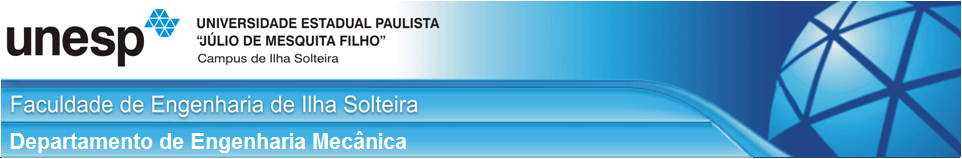 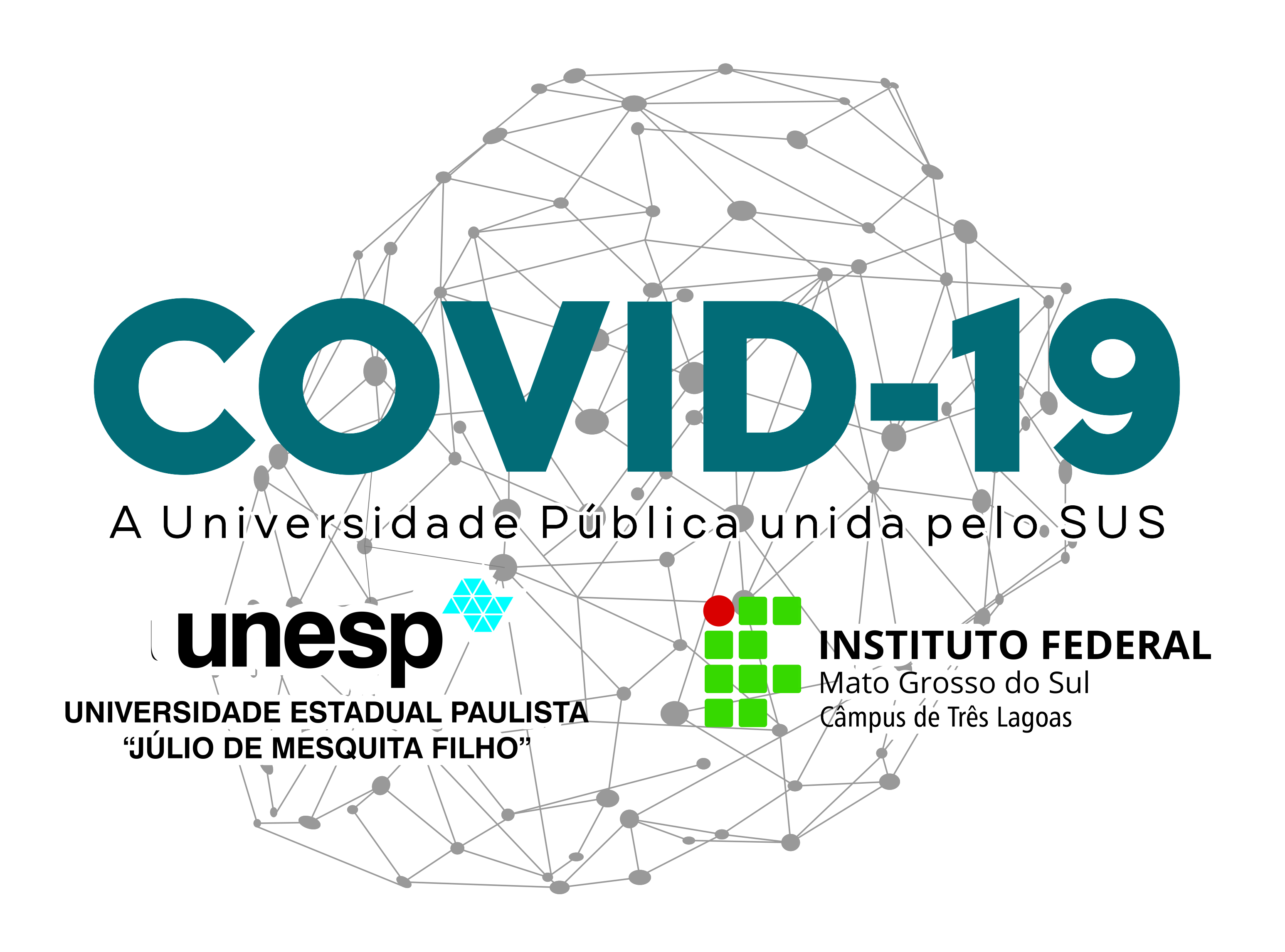 Câmpus Ilha Solteira
IFMS – Instituto Federal do MS
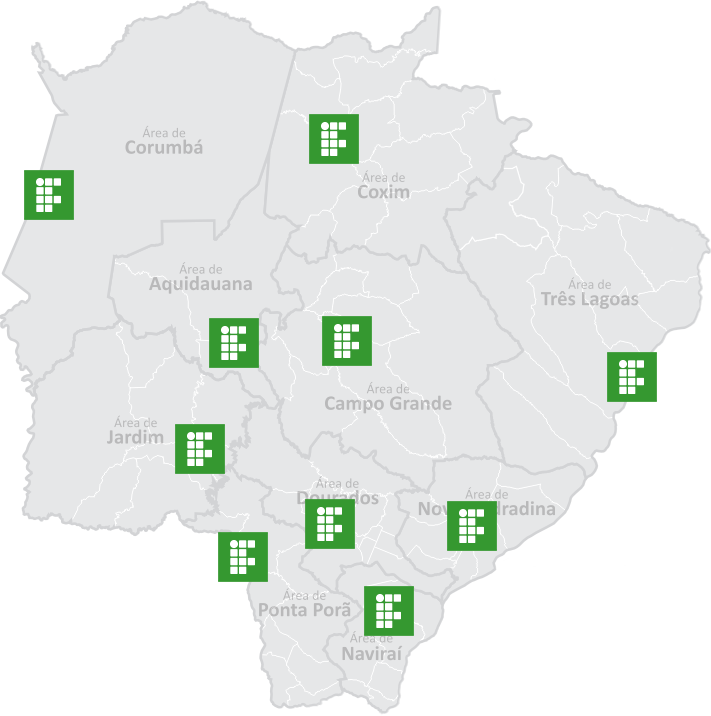 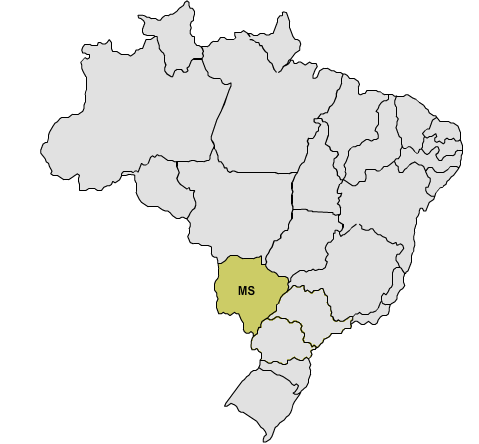 UNESP – Universidade Estadual Paulista
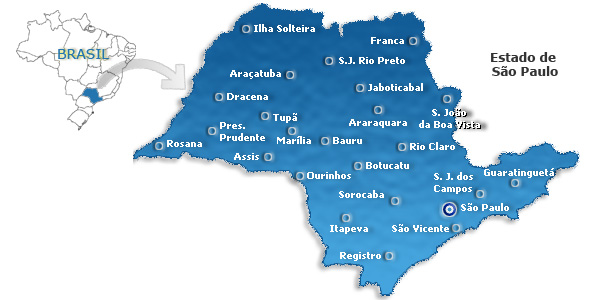 Soluções Tecnológicas COVID-19
Acompanhando o esforço mundial para enfrentar  a pandemia, principalmente após o caos na Itália;
Após o fechamento da universidade para aulas presenciais;
Professores e alunos começaram a pensar em soluções para suprir as necessidades do nosso SUS.
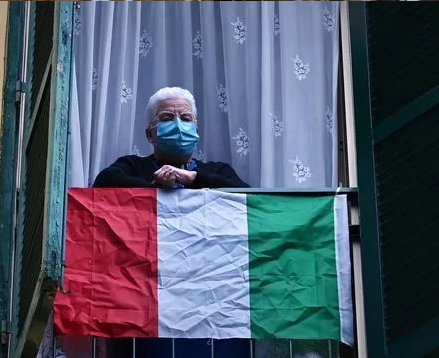 Soluções Tecnológicas COVID-19
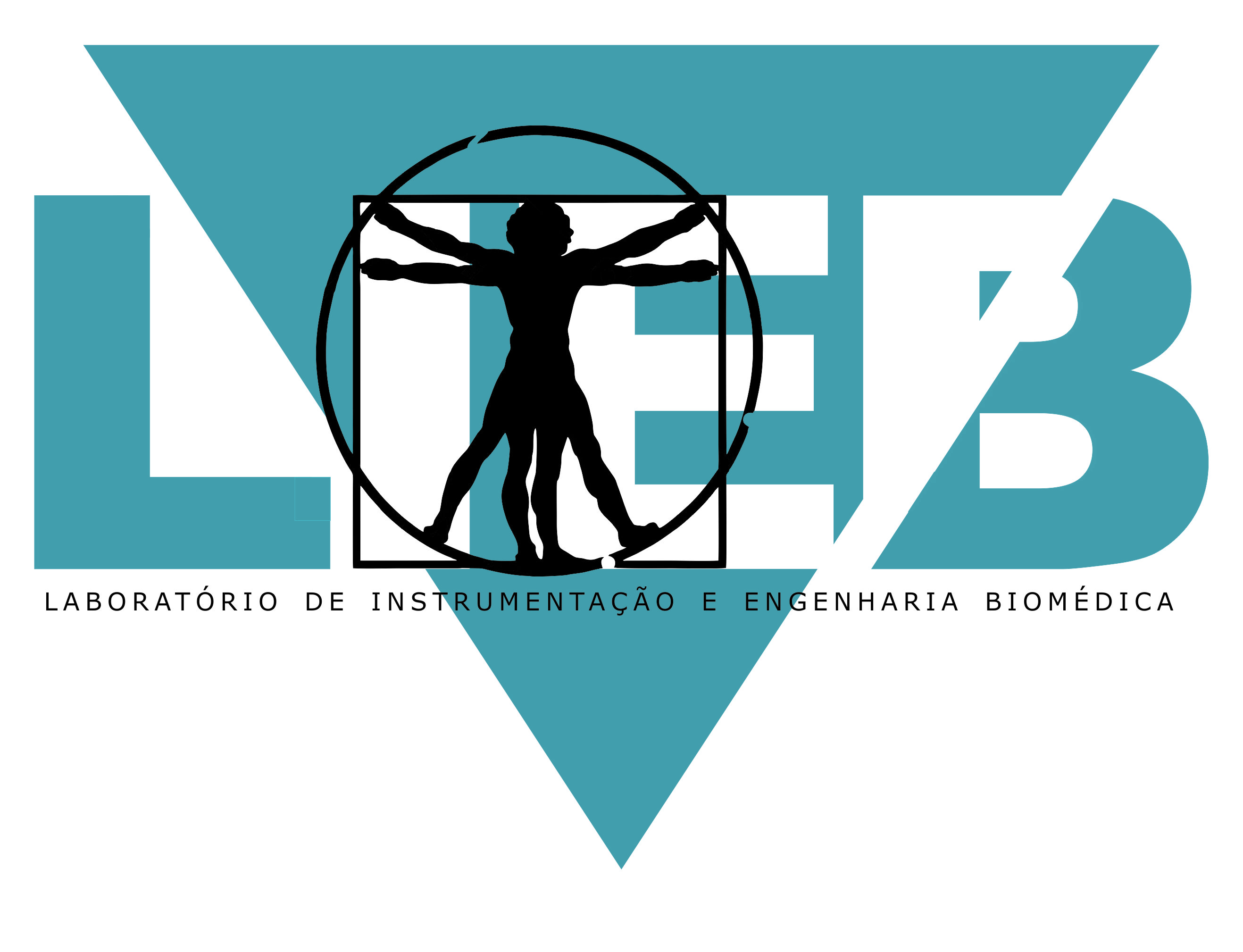 No início de março o LIEB/DEE iniciou a fabricação de máscaras face shield com apenas uma impressora 3D e convidaram outros laboratórios para ampliar a produção.
Soluções Tecnológicas COVID-19
Os laboratórios do DEM DFQ aceitaram prontamente o convite e disponibilizaram suas Impressoras 3D.
O DBZ disponibilizou sua cabine UV para esterilização.
Os diretores da FEIS e IFMS disponibilizaram recursos financeiros, estrutura e instalações.
As Prefeituras de Ilha Solteira e Três Lagoas disponibilizaram material de consumo.
O Rotary e Lions Club fizeram doações.
Soluções Tecnológicas COVID-19
Professores, funcionários e alunos da UNESP e do IFMS se disponibilizaram como voluntários e alguns emprestaram suas impressoras particulares. 
Para centralizar e organizar a produção colocamos todas Impressoras 3D disponíveis em um espaço mais amplo na UNESP e iniciamos a produção em série.
Posteriormente, uma segunda linha de produção foi instalada no IFMS.
Também iniciamos uma campanha de doação voluntária.
Máscaras Face Shield
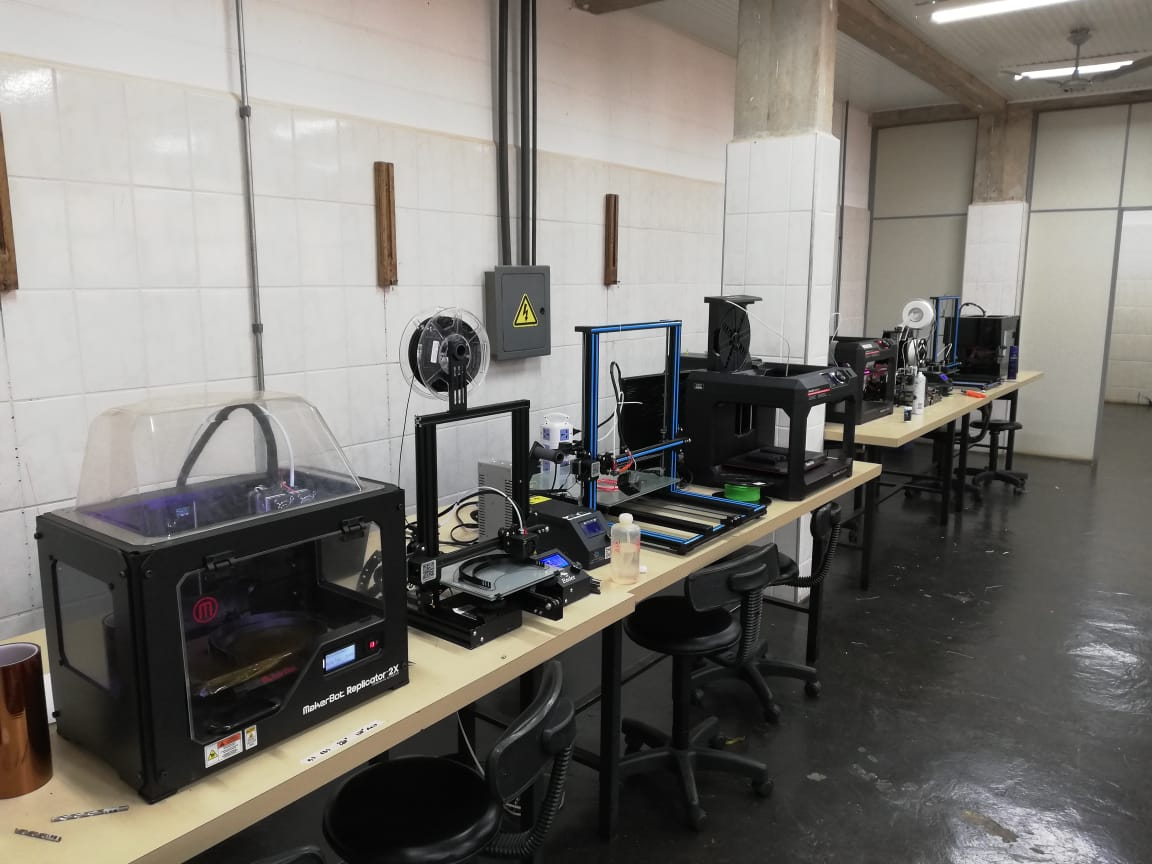 Máscaras Face Shield
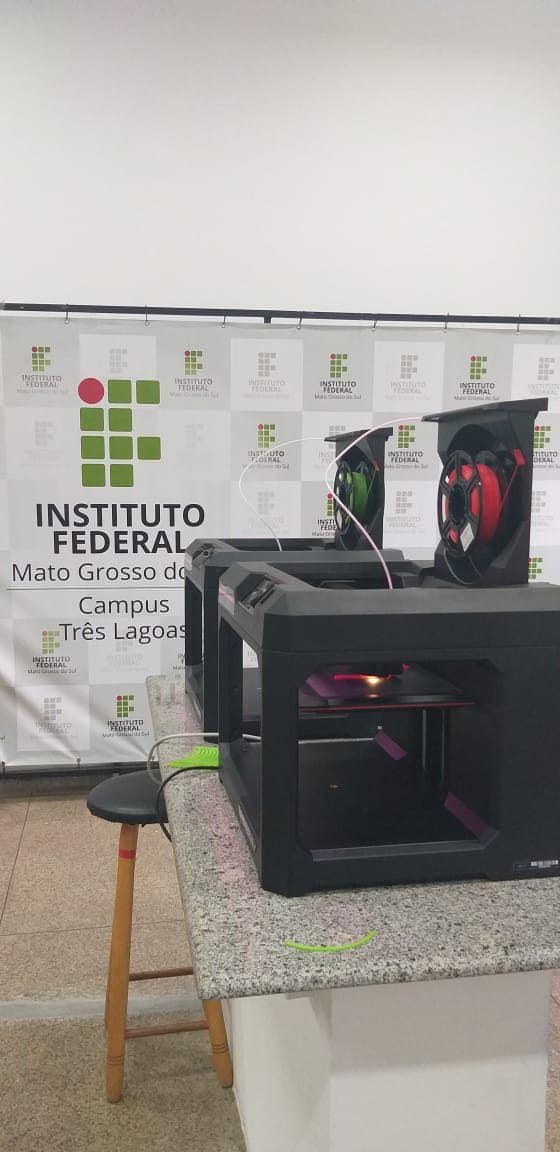 Máscaras Face Shield
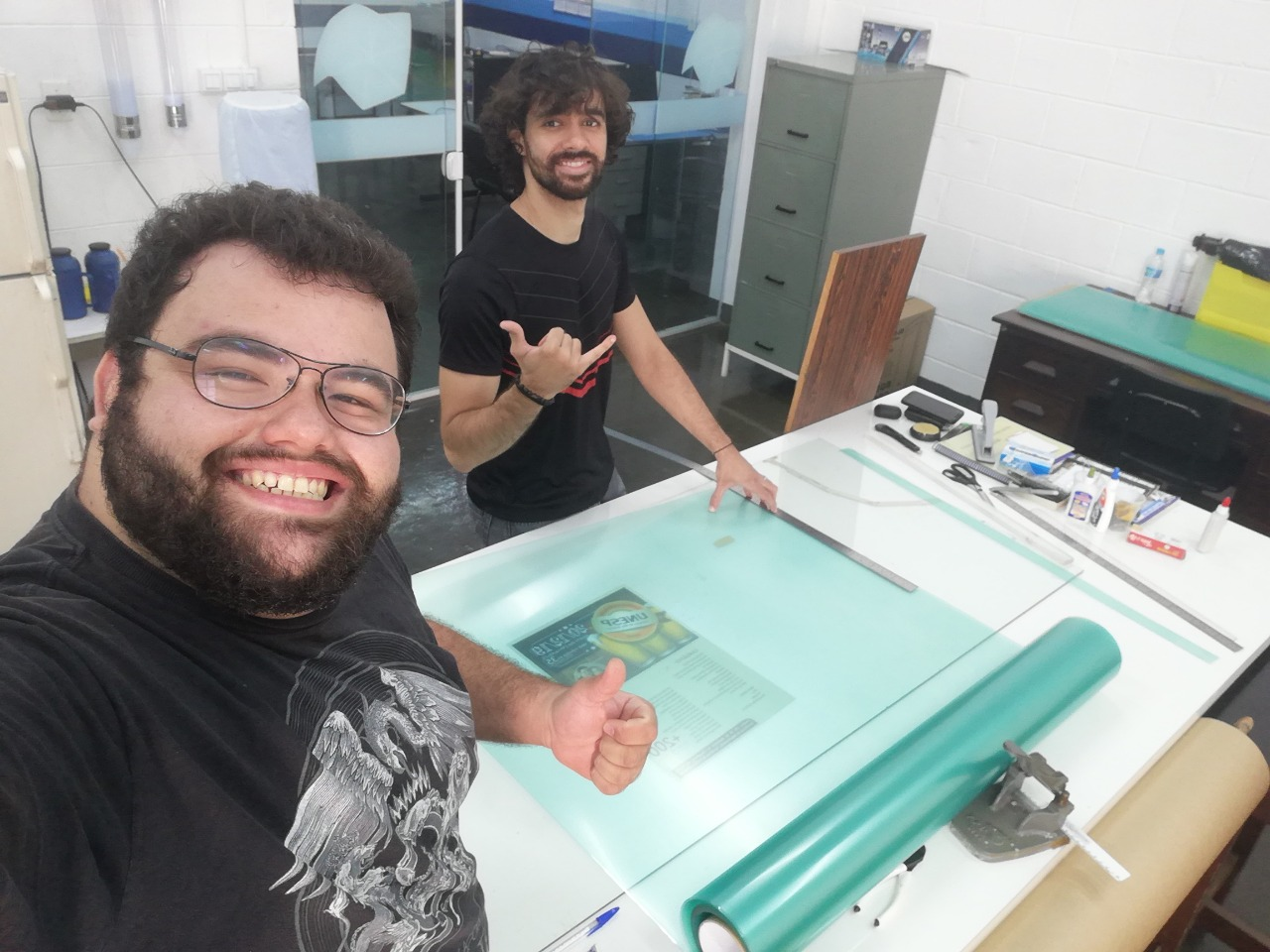 Máscaras Face Shield
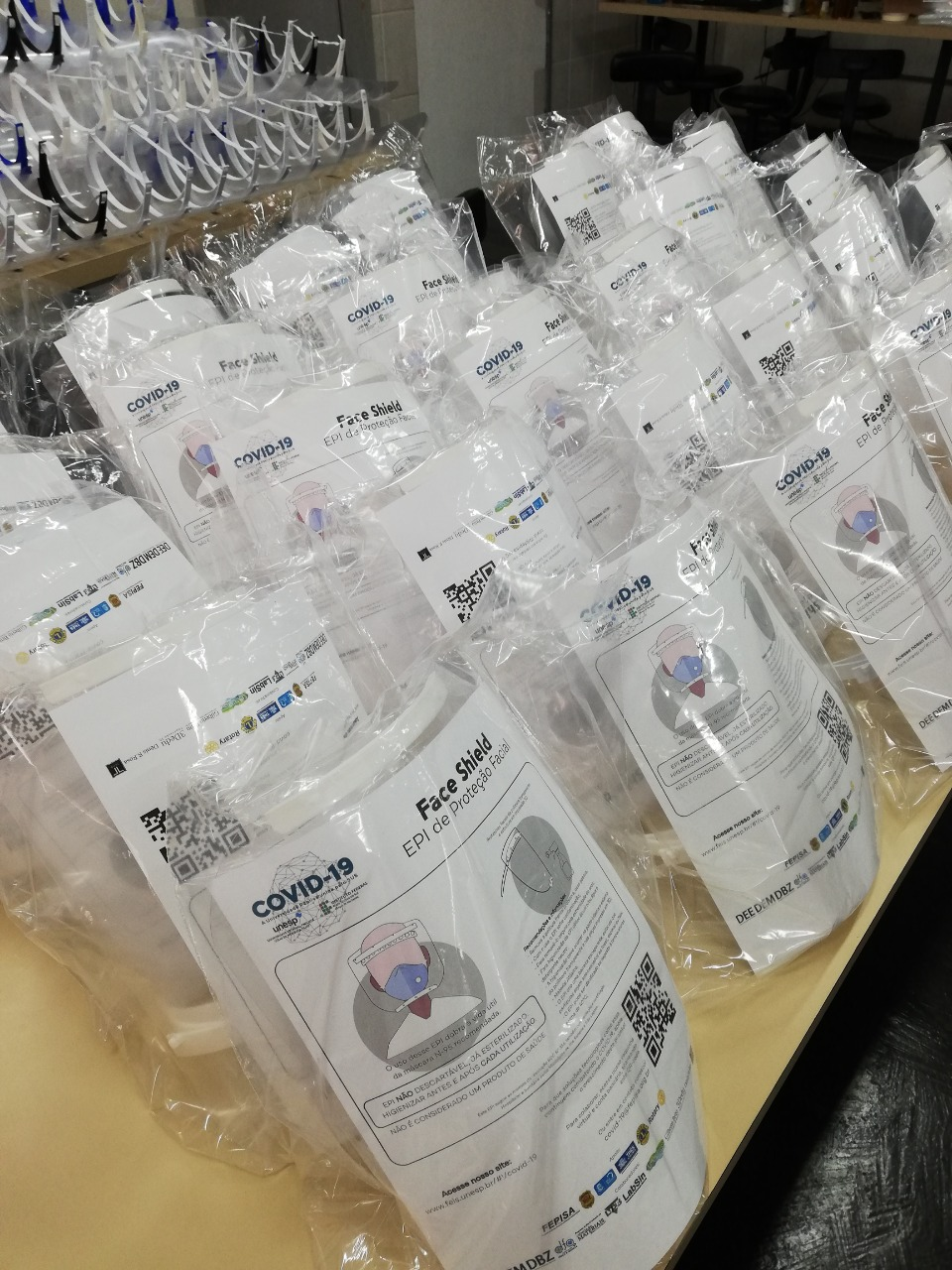 Máscaras Face Shield
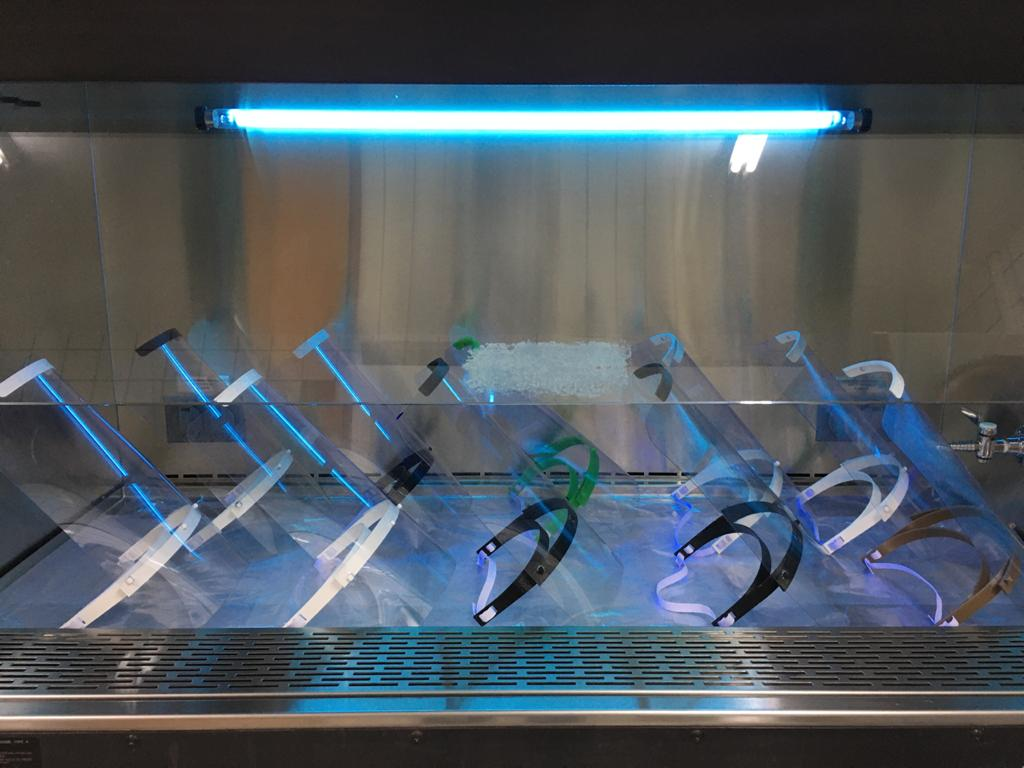 Máscaras Face Shield
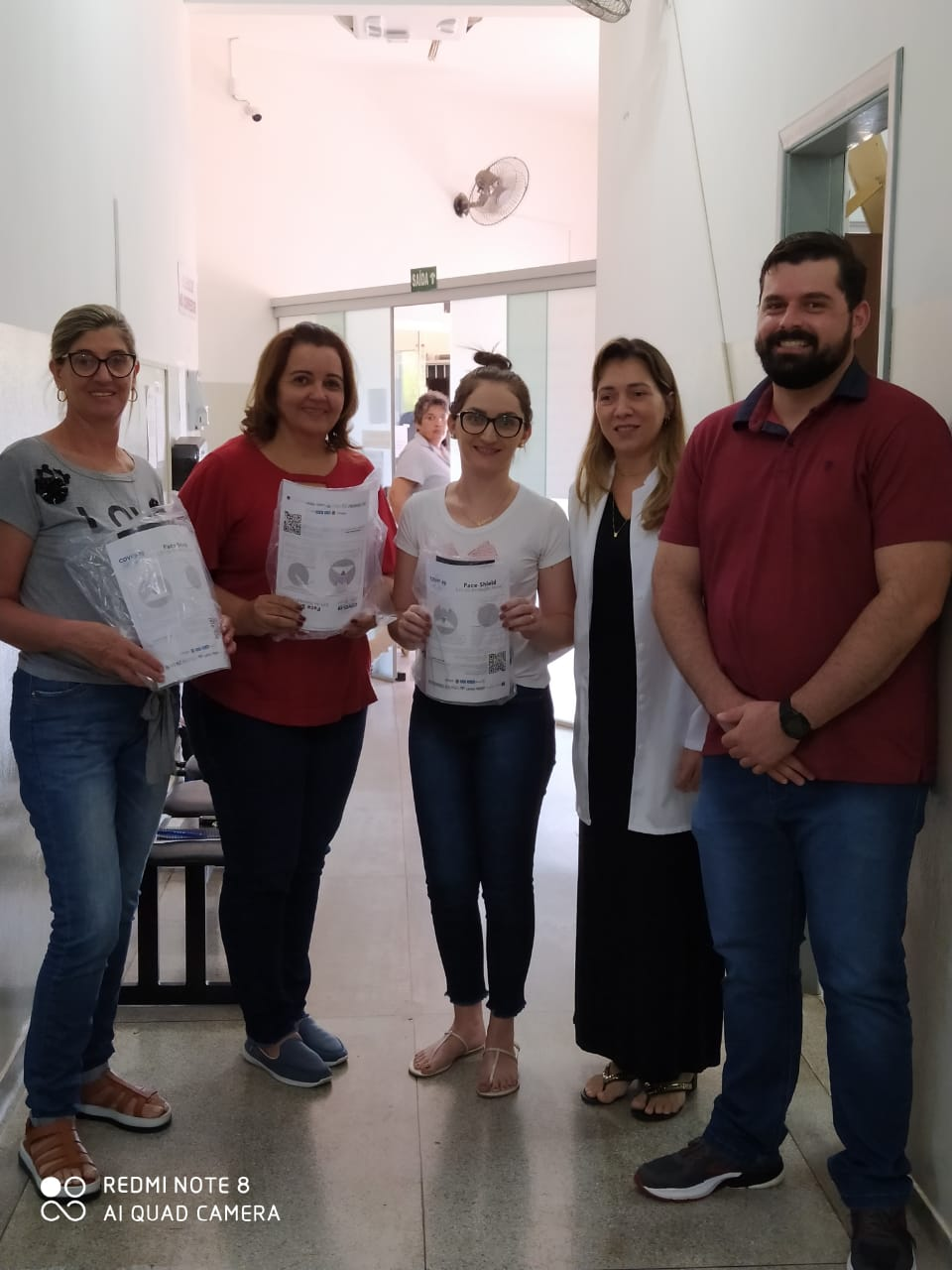 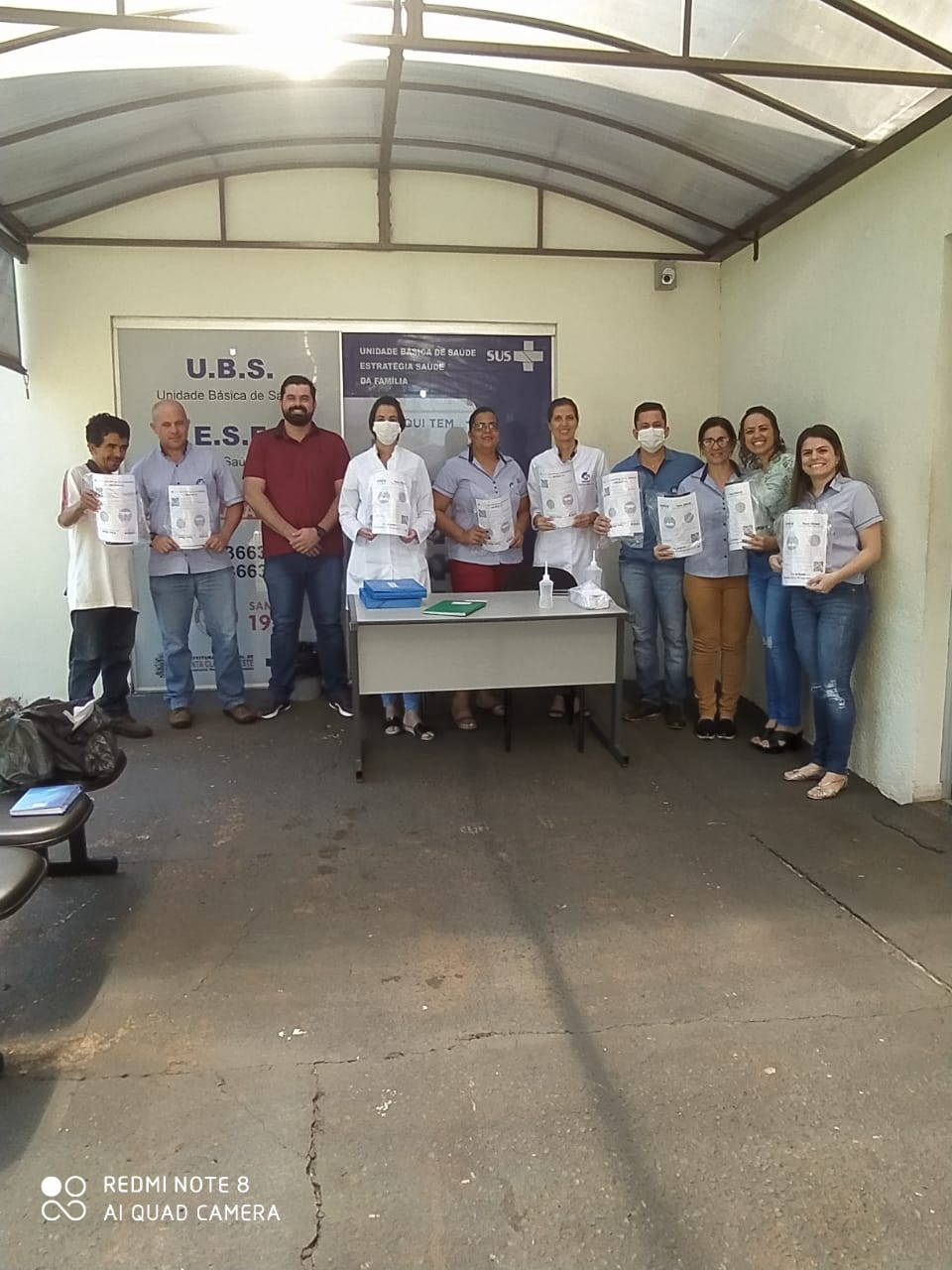 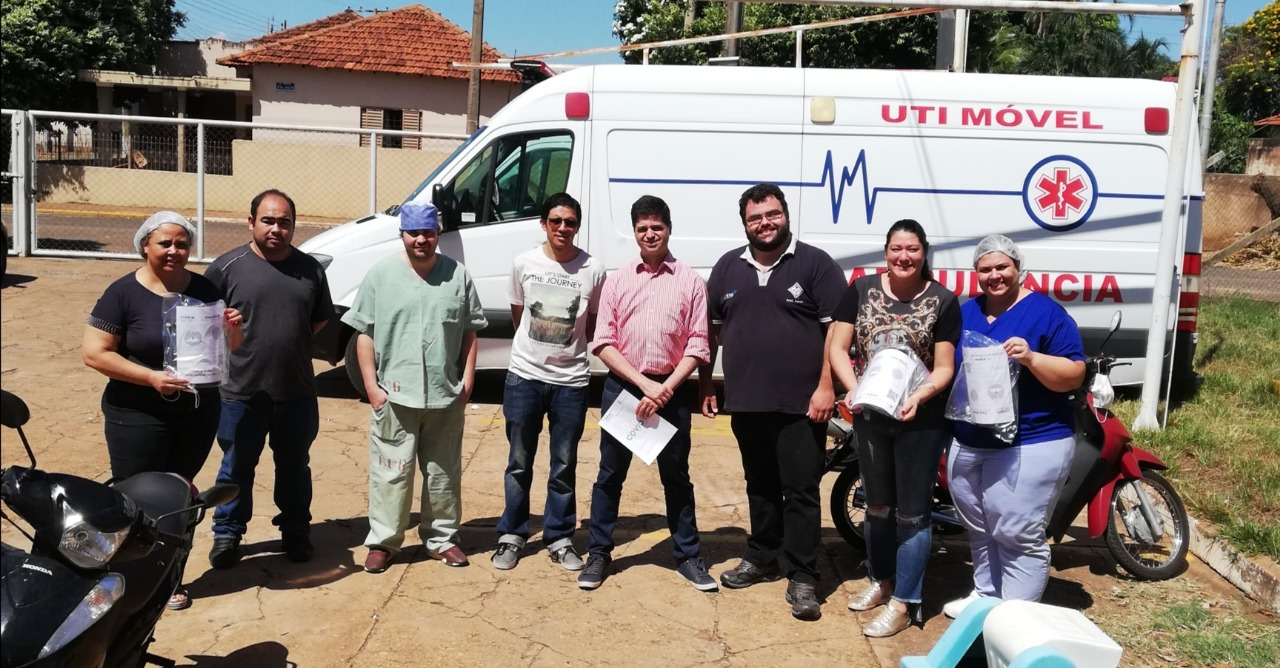 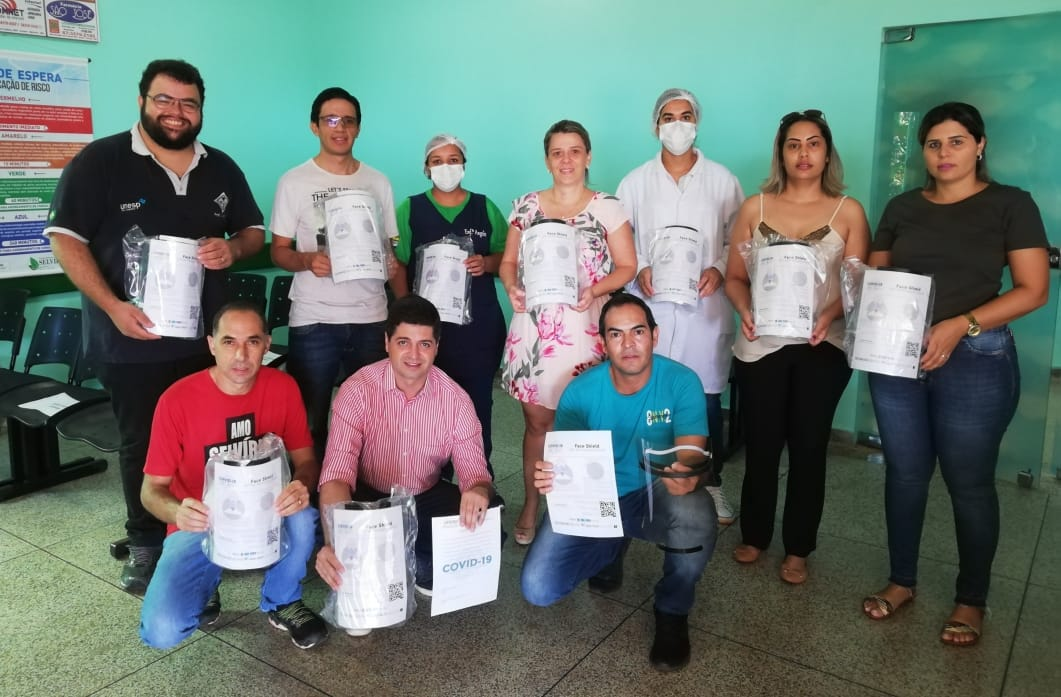 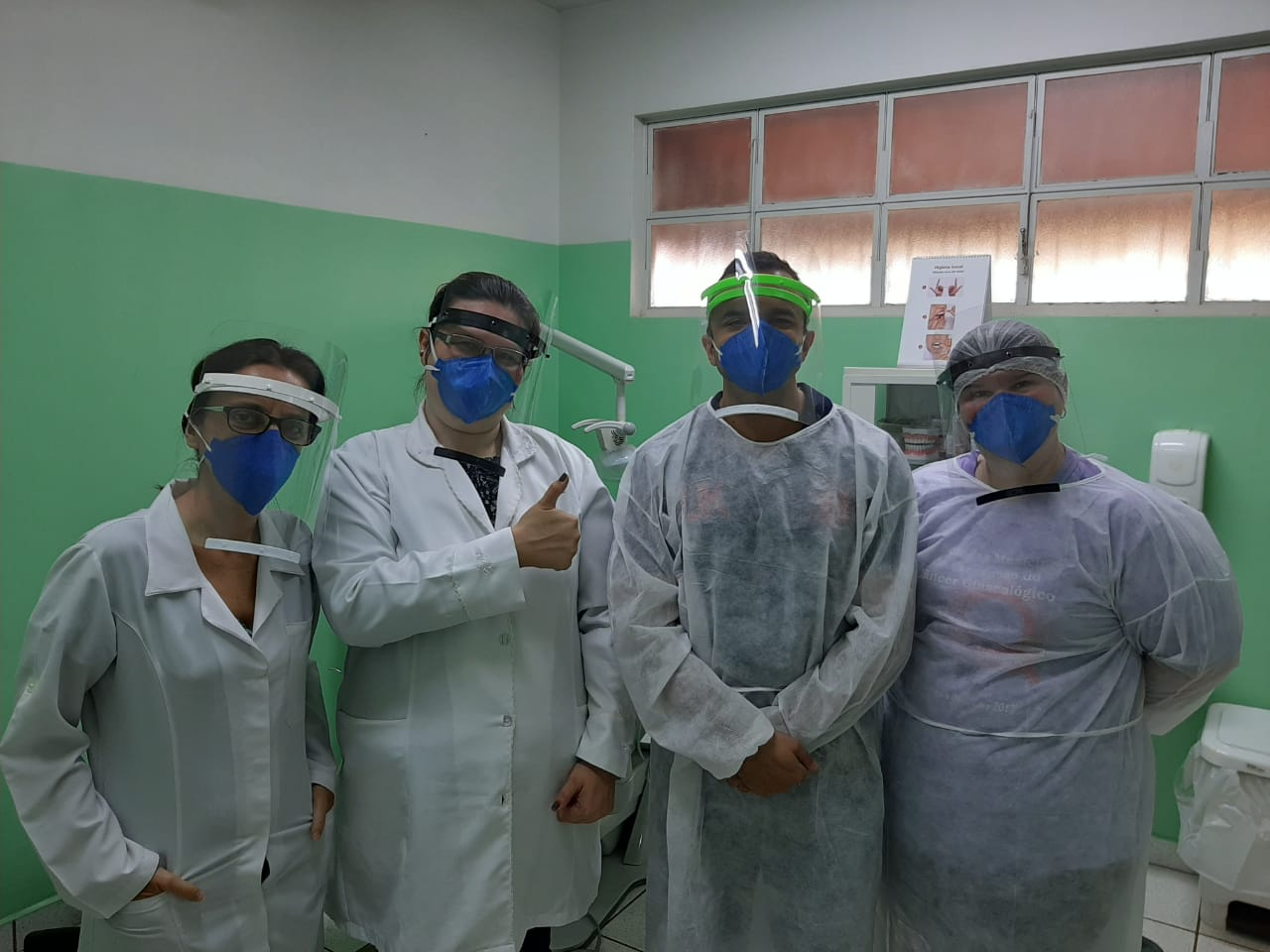 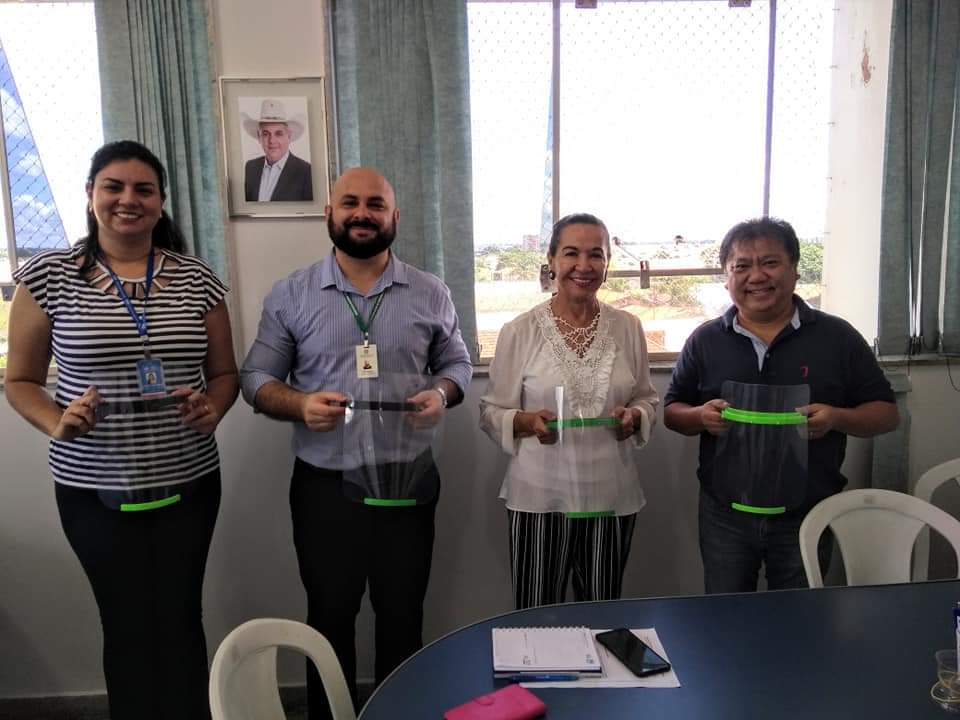 Máscaras Face Shield
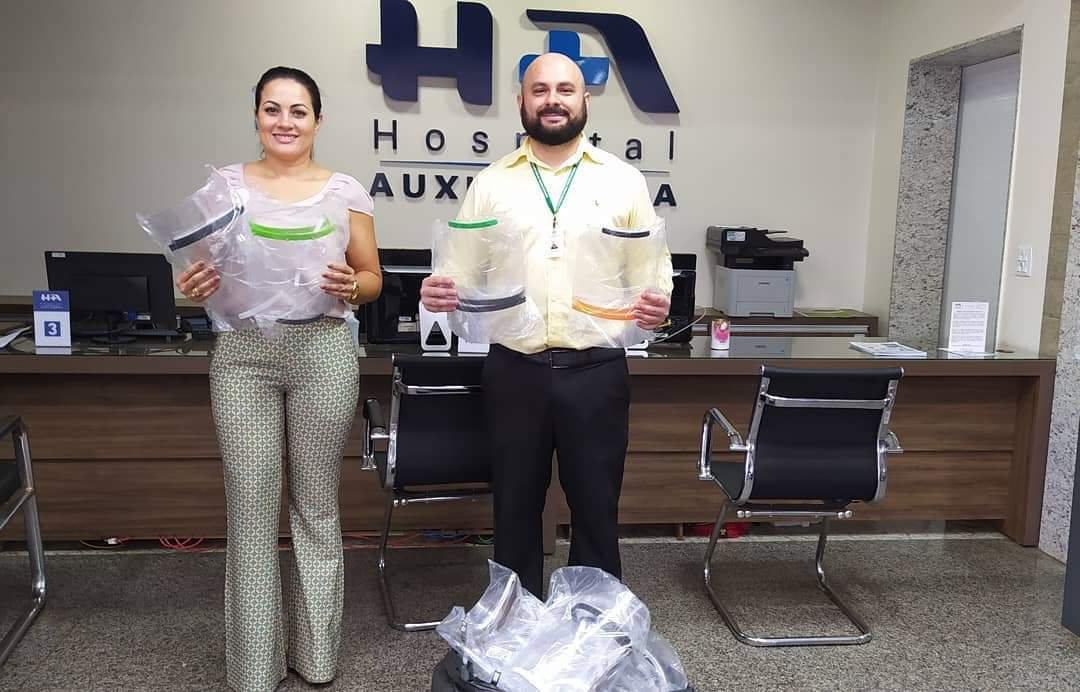 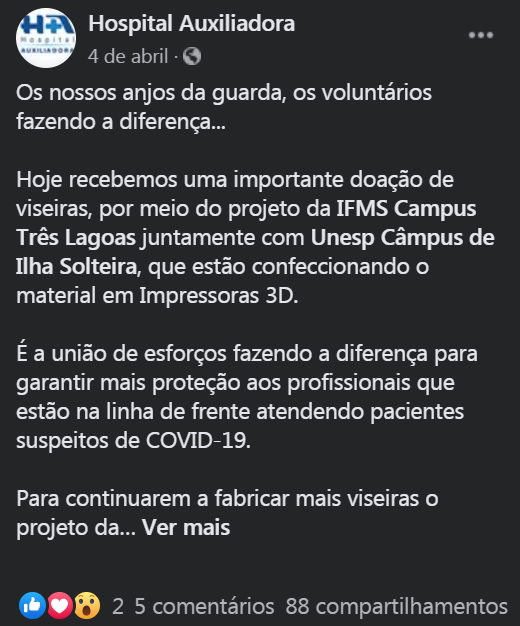 Esterilizador UV de Pisos
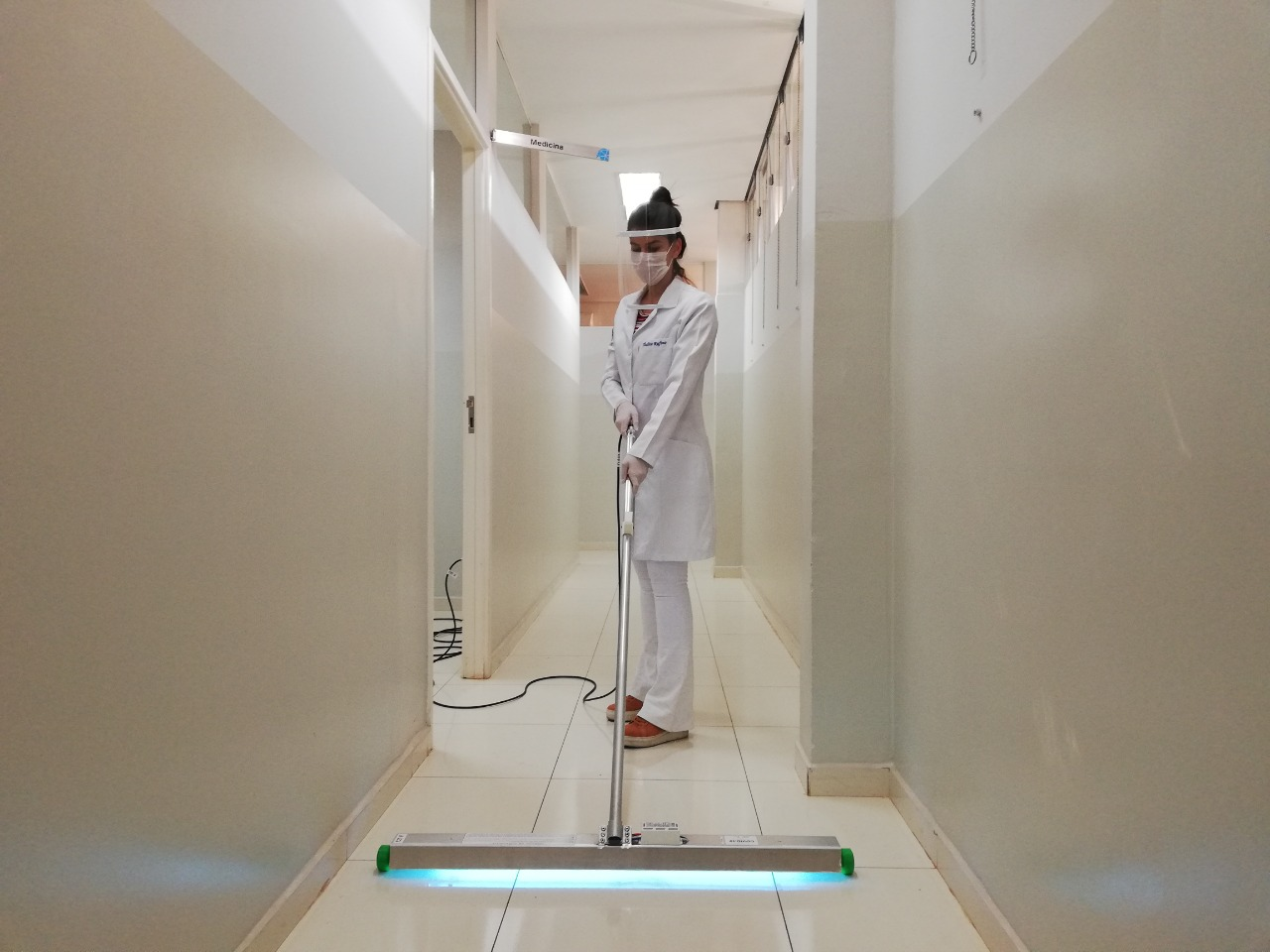 Protótipo funcional
Esterilizador UV de Superfícies
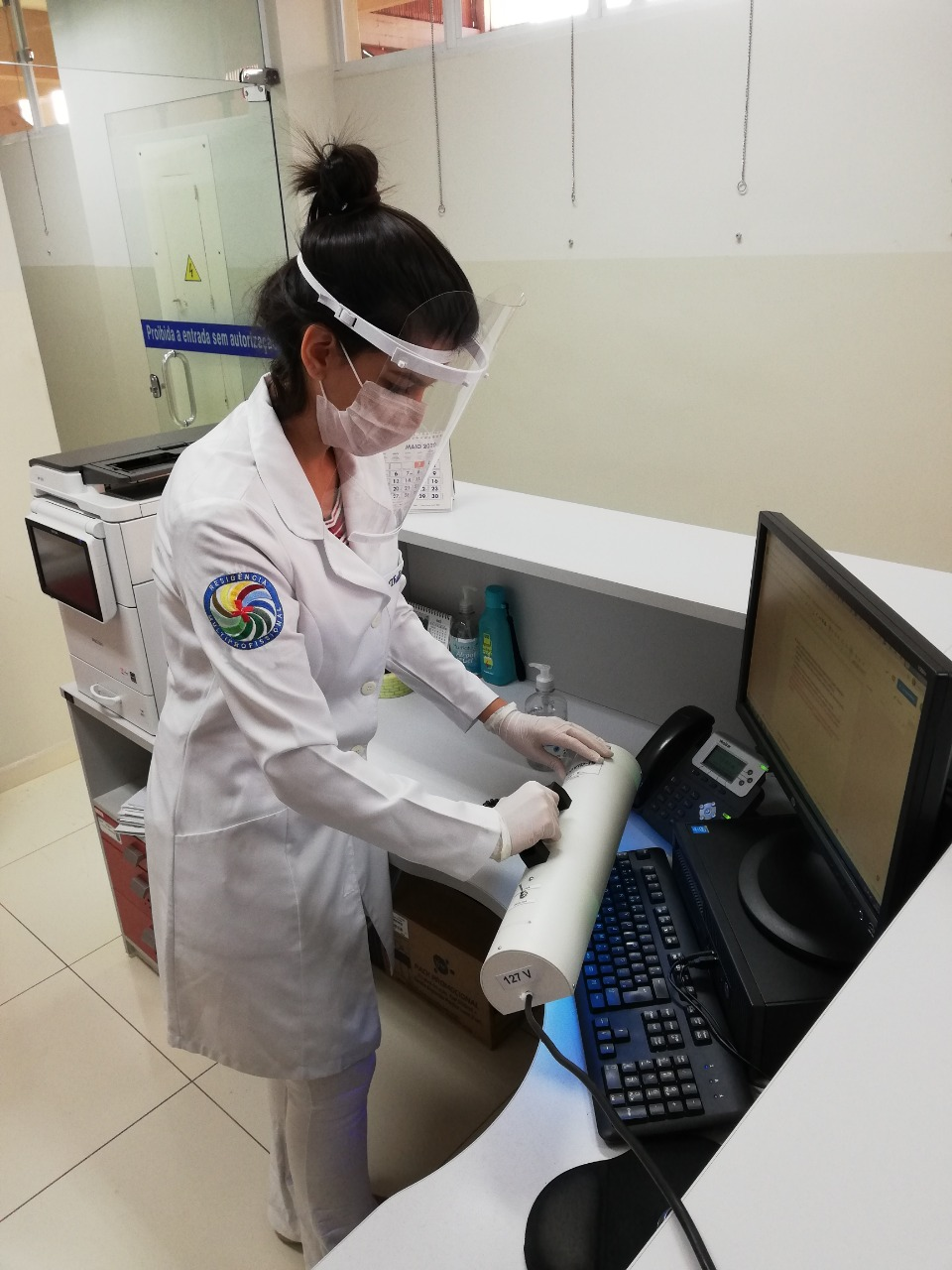 Protótipo funcional
Circulador Esterilizador UV
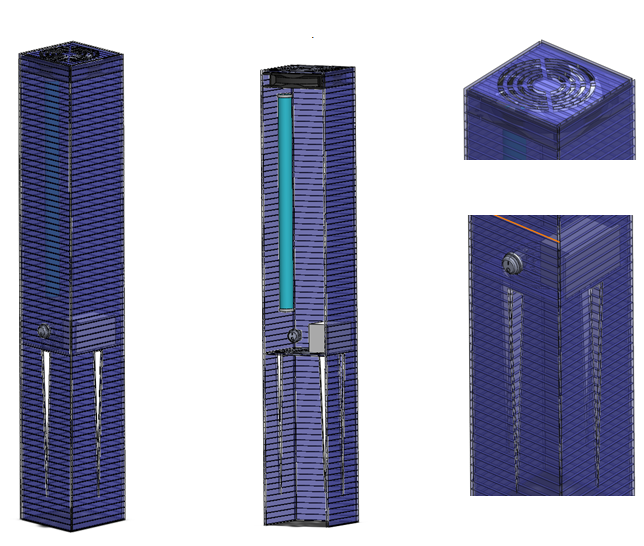 Cabine de Esterilização UV
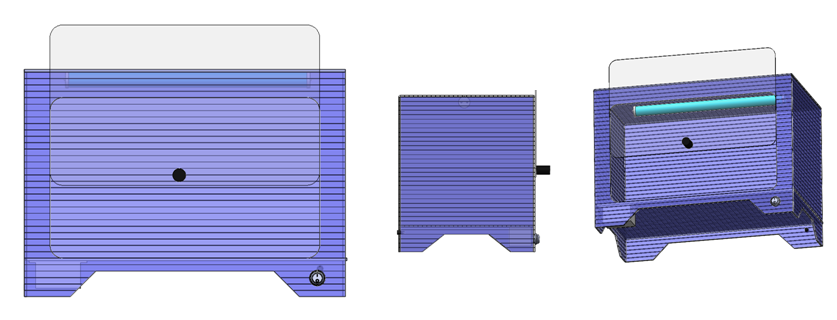 Soluções Tecnológicas COVID-19
MÁSCARAS FACE SHIELD:
Doação de 1500 unidades para mais de 50 entidades públicas.
ESTERIZADOR UV PISO E SUPERFÍCIE:
Doação de  10 unidades para hospitais públicos;
Parceria consolidada com empresas para produção em série.
CIRCULADOR DE AR E CABINE UV:
Fabricação de protótipos;
Parceria consolidada com empresas para produção em série.
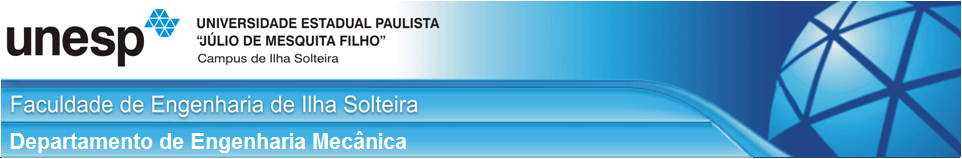 SOLUÇÕES TECNOLÓGICAS COVID-19
A Universidade Pública unida pelo SUS


Prof. Dr. Amarildo Tabone Paschoalini
Departamento de Engenharia Mecânica
amarildo.tabone@unesp.br